ОСНОВНЫЕ ПРИЧИНЫ НЕУДОЛЕТВОРИТЕЛЬНЫХ ИСХОДОВ ПОСЛЕ ЭНДОПРОТЕЗИРОВАНИЯ ТАЗОБЕДРЕННЫХ СУСТАВОВ
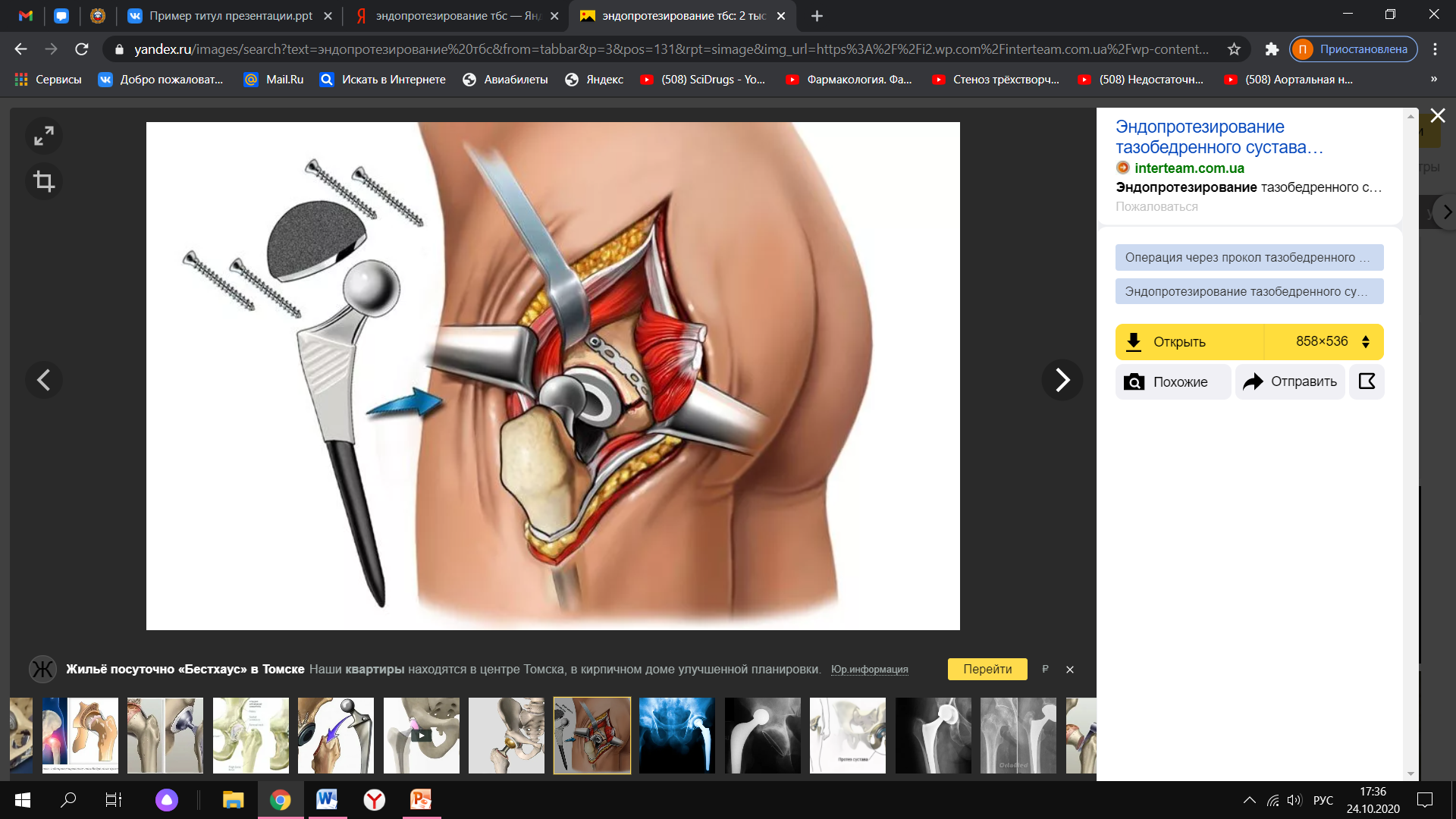 Докладчик: ординатор 106гр.Бискаев Павел Олегович
Актуальность
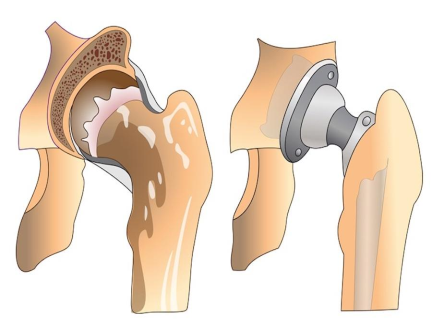 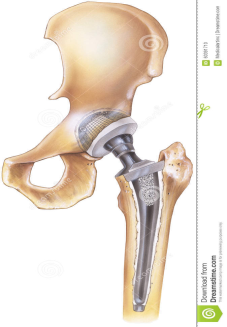 1-  Рост пожилых людей в популяции.
2- каждый третий в возрасте старше 50 лет страдает заболеваниями суставов .
3- эндопротезирование ТБС улучшает качество жизни.
4- ежегодно выполняется по 1 млн. операций в год.
5- в России за 2018 год- 72.270 эндопротезирований.
6- с количеством операций растет количество ревизий.
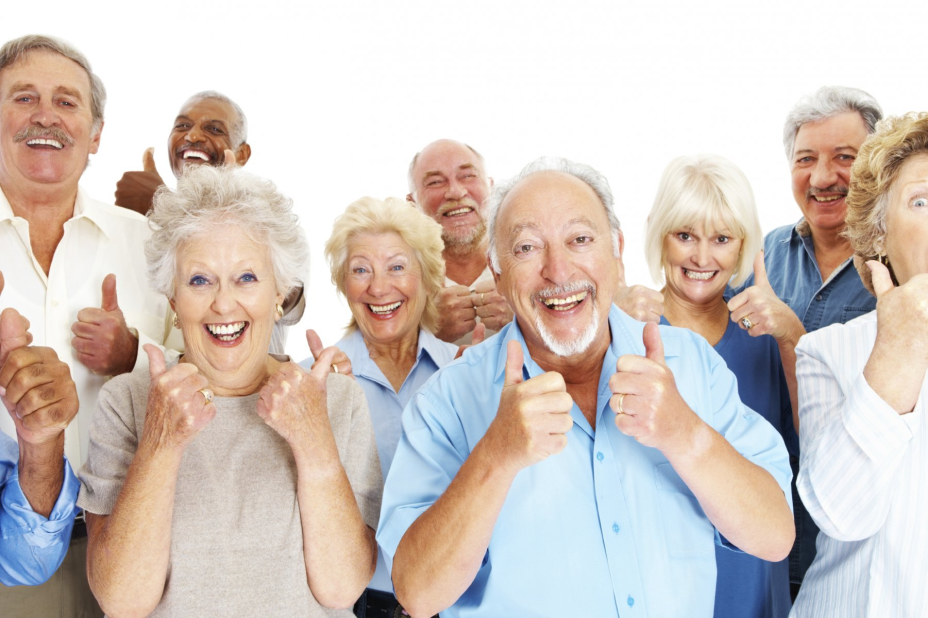 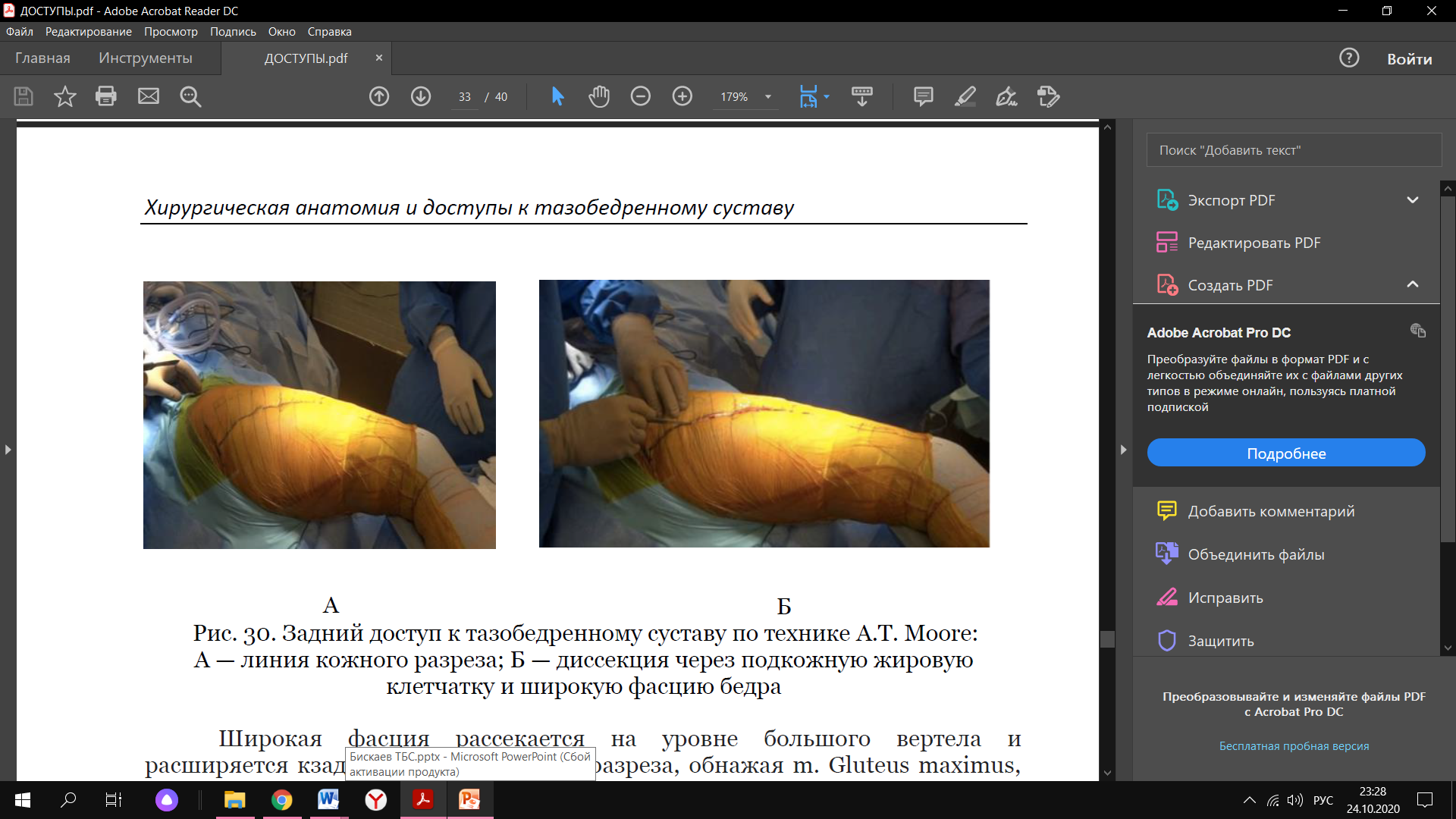 Цель исследования
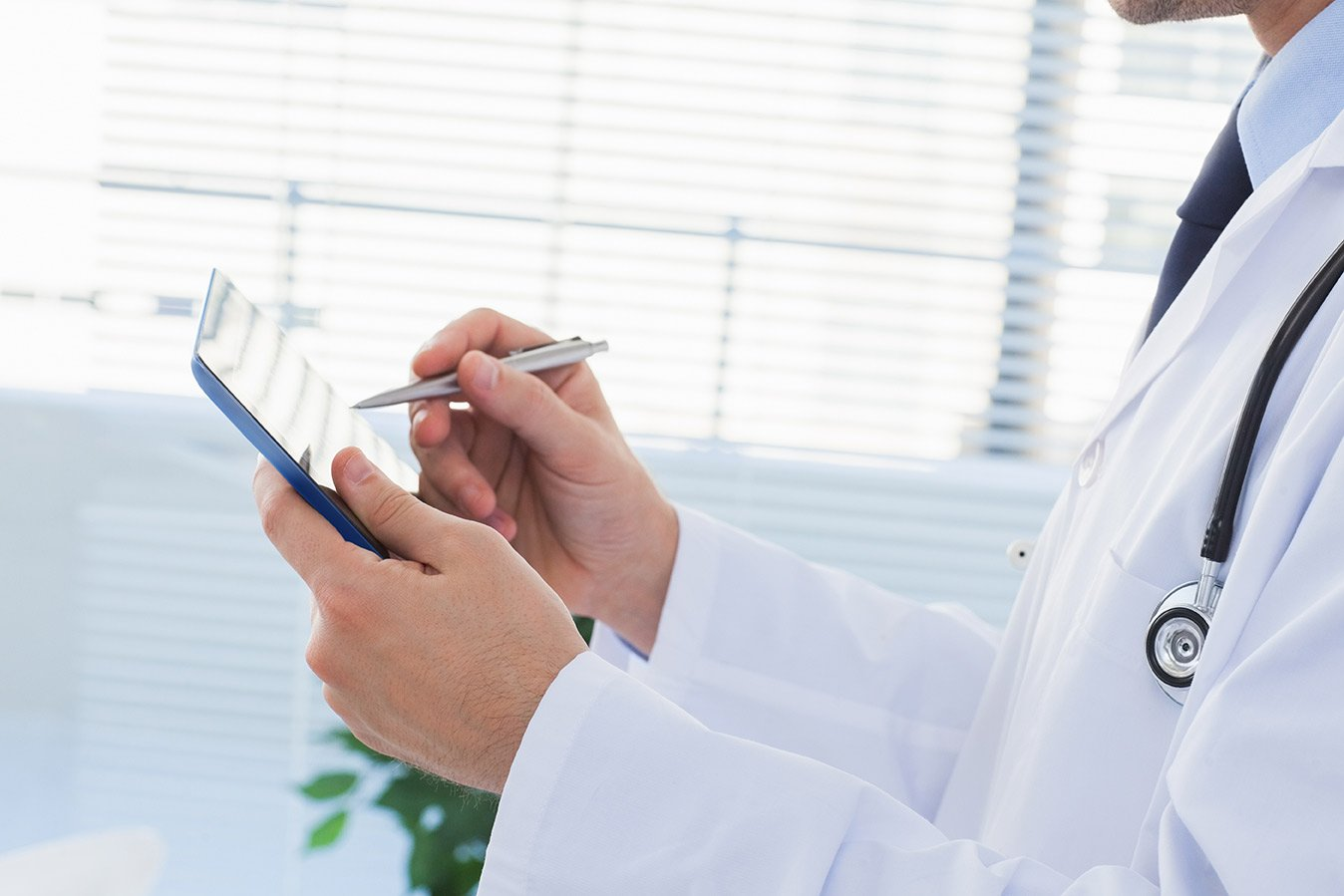 Провести литературный обзор и анализ клинических, теоретических и экспериментальных исследований по оценке влияния факторов, приводящих к осложнениям после эндопротезирования тазобедренных суставов.
Материалы и методы
Был изучен 21 источник, 19 из которых – отечественные, 2 – зарубежные. Проведен систематический обзор и анализ данных литературы.
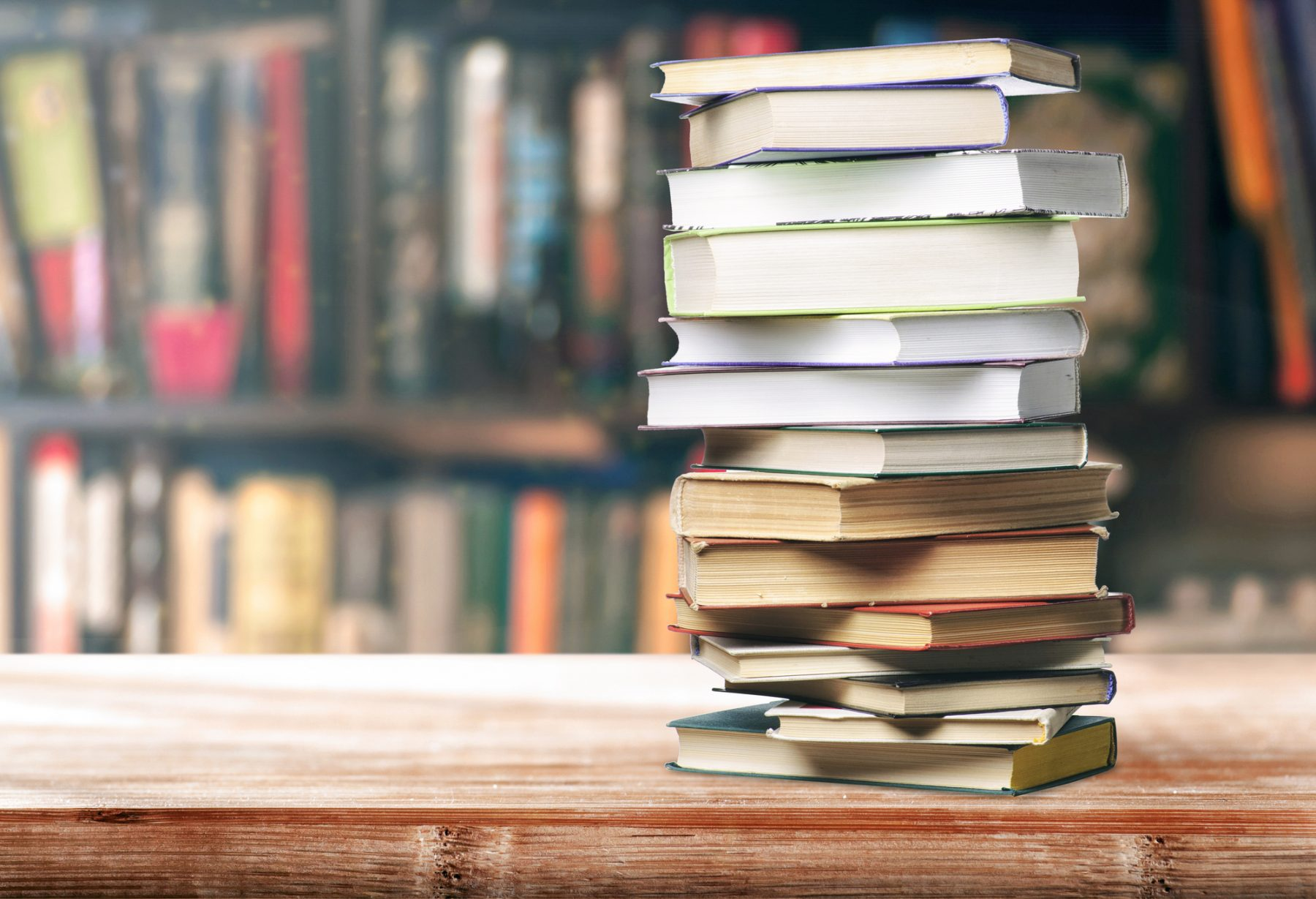 Результаты исследования
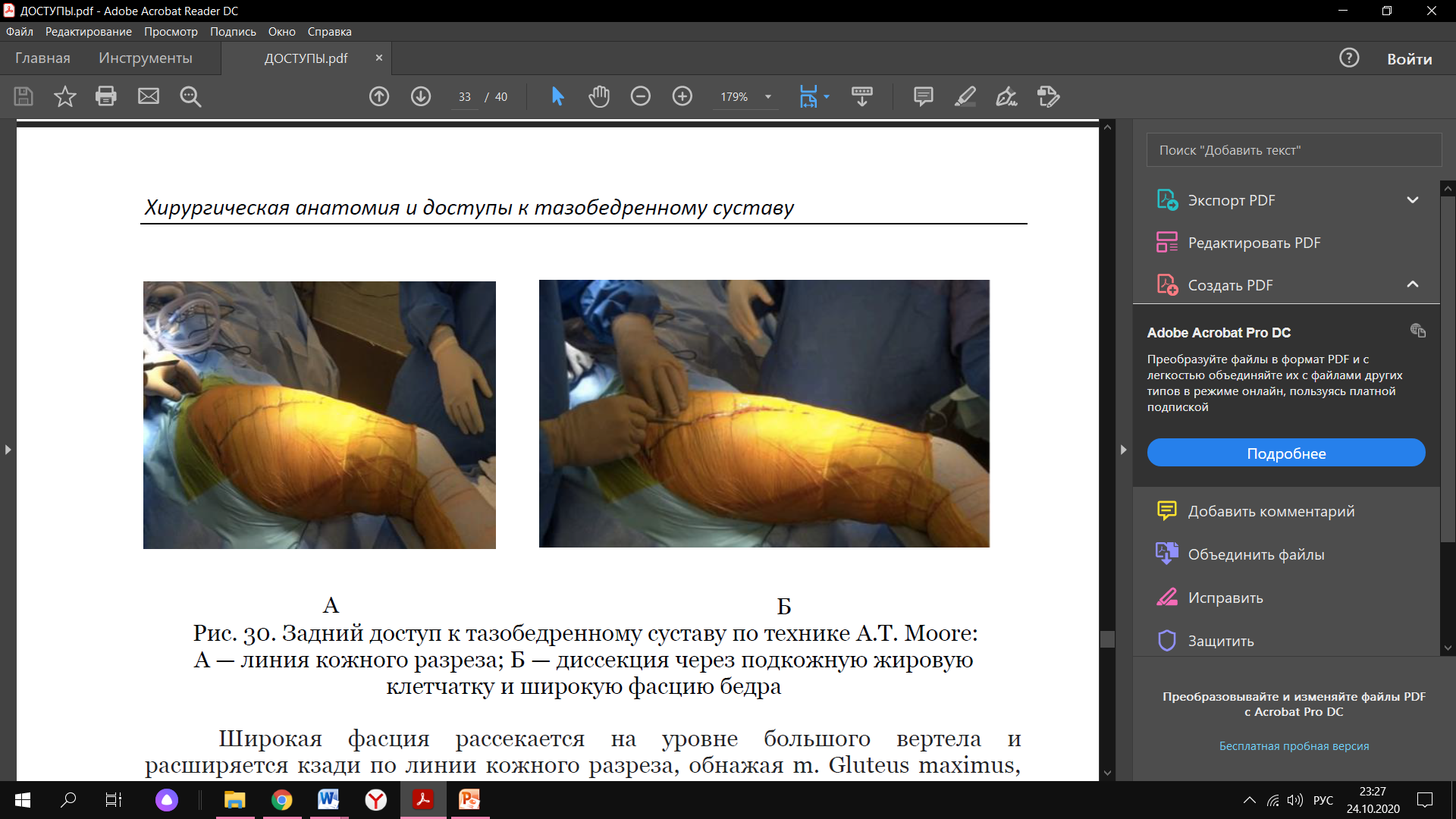 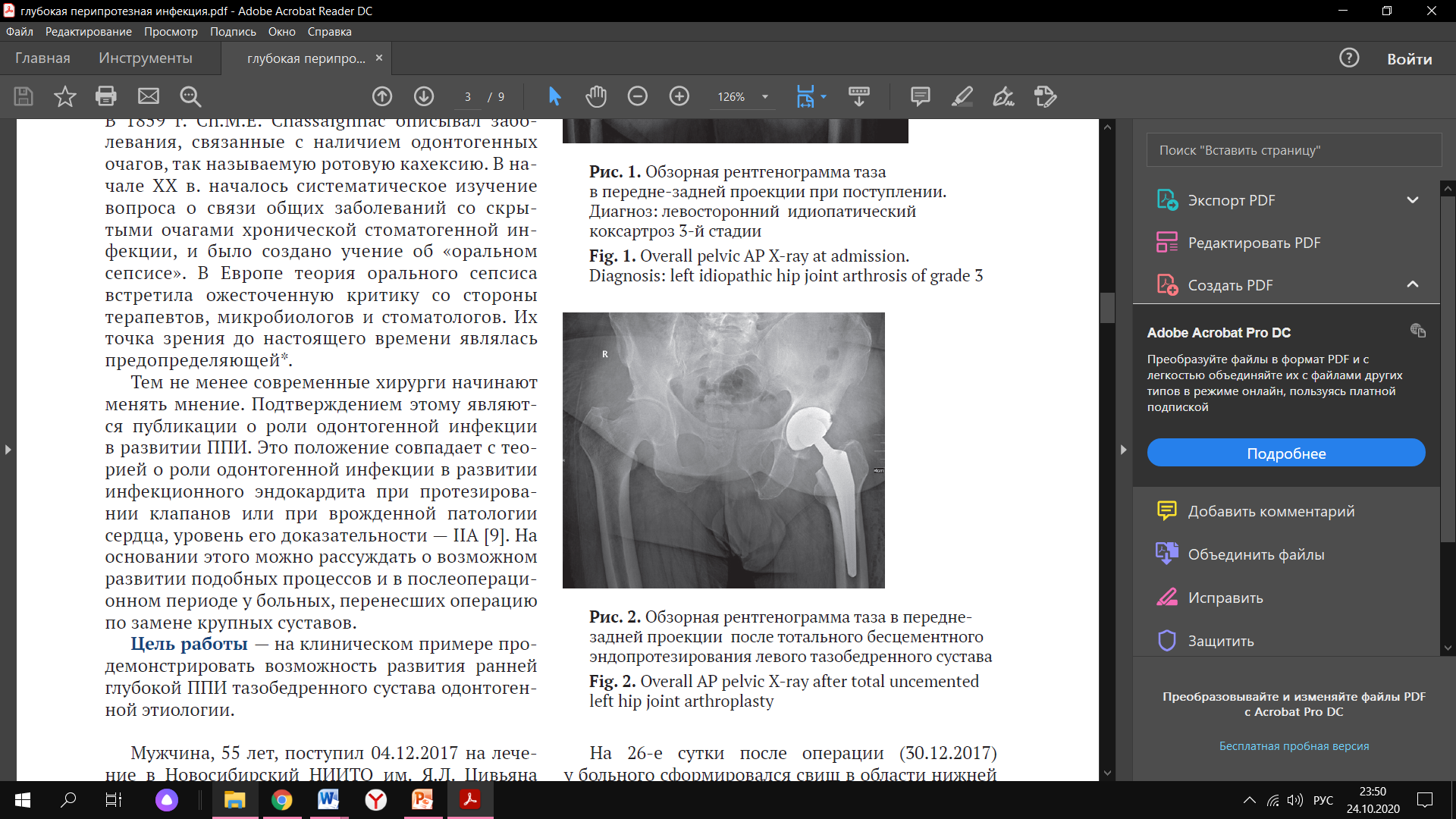 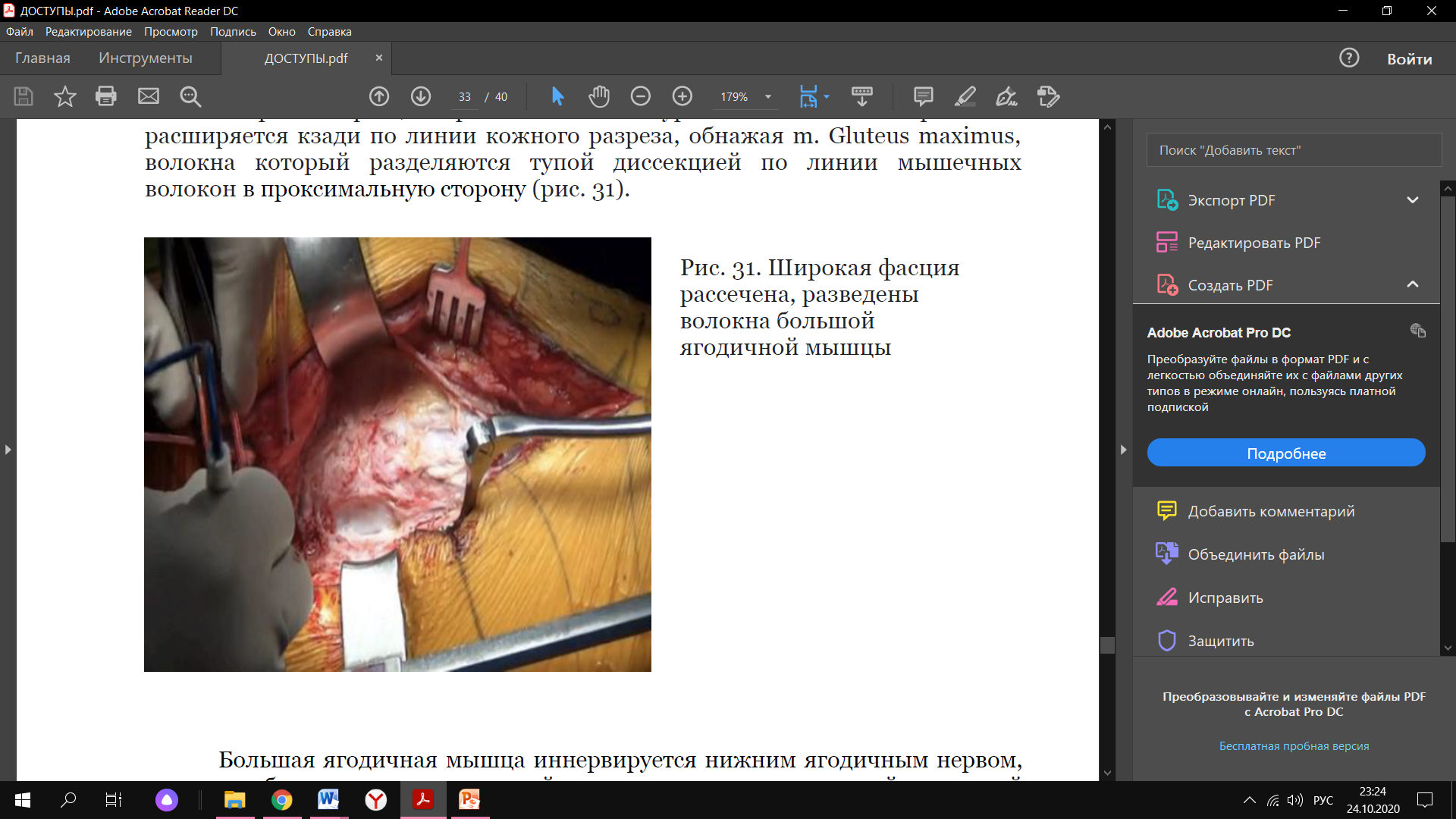 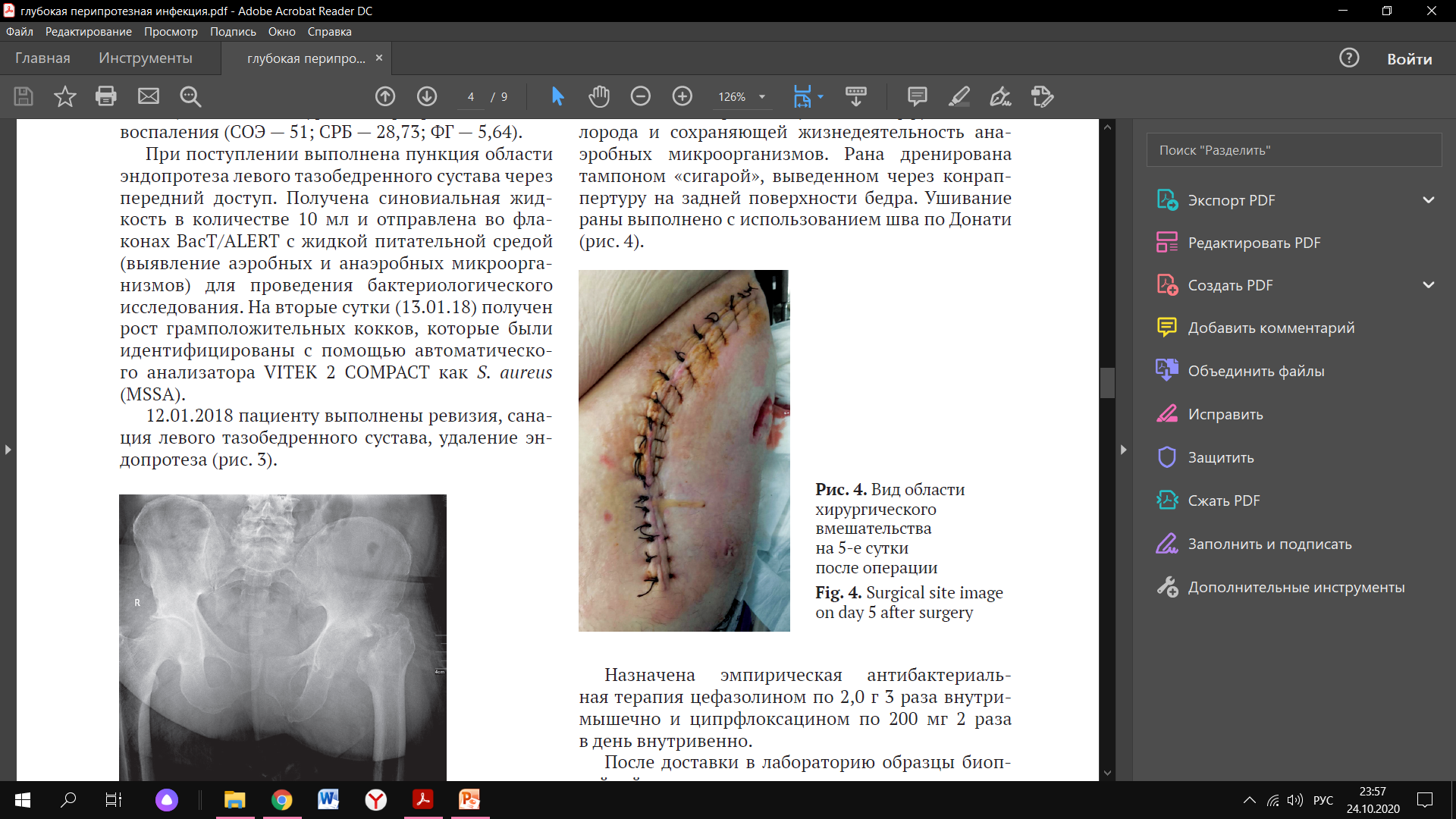 Определение степени износа вкладыша
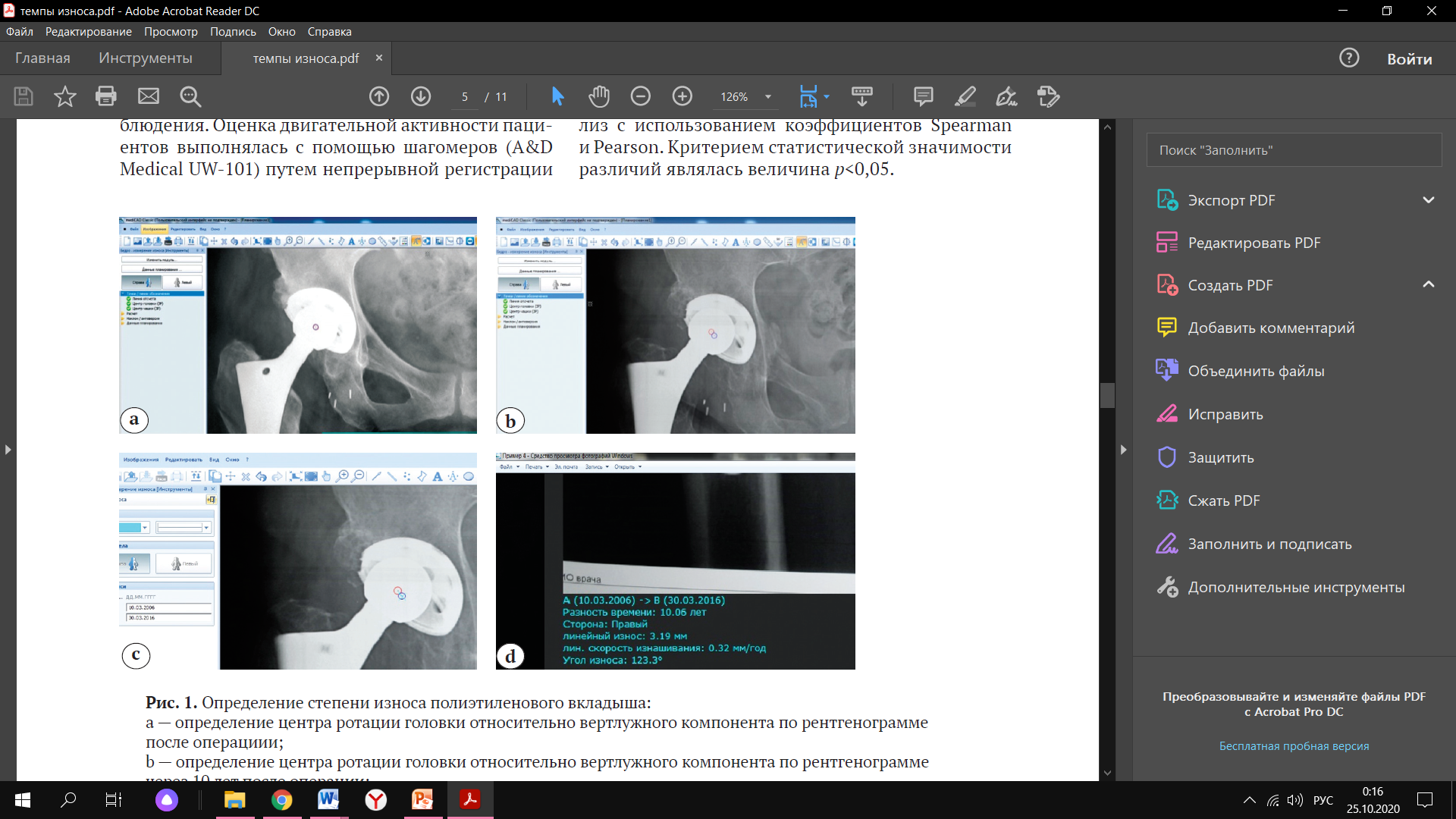 Механические причины осложнений
1-Причины связанные с пациентом
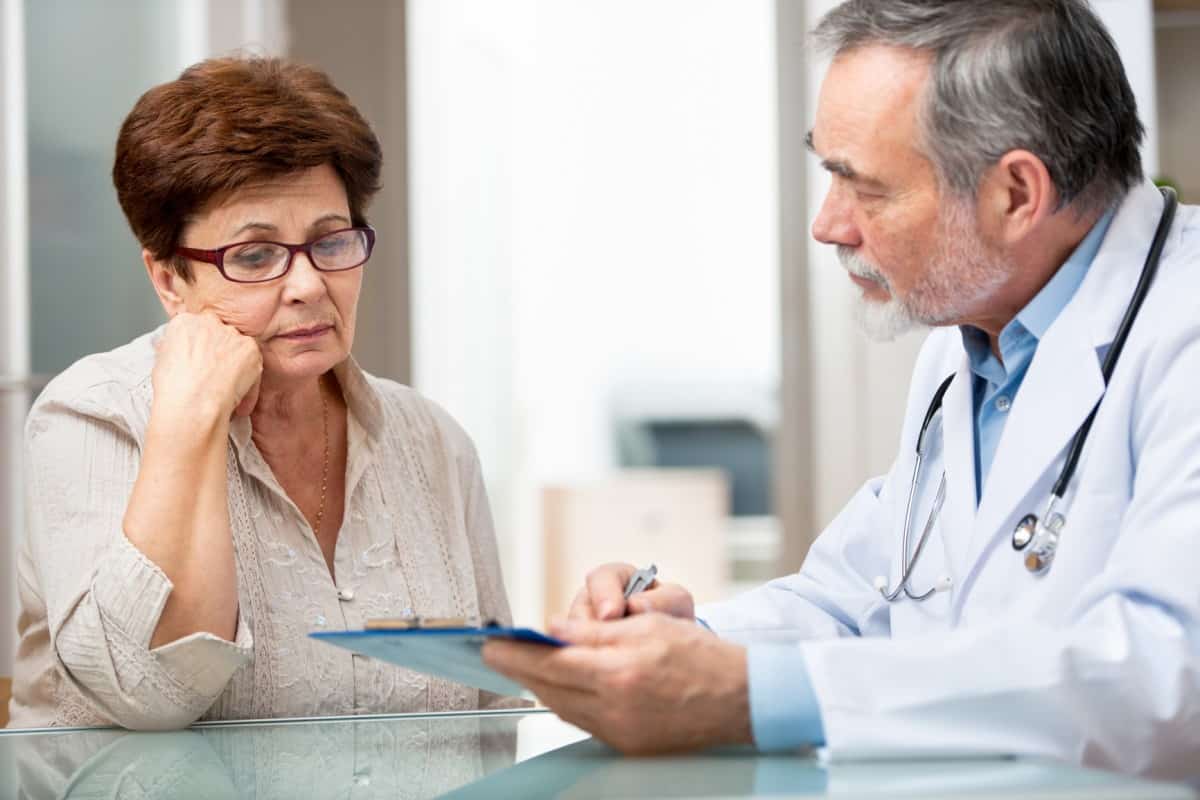 2-Связанные с  имплантом, механическими повреждениями
3-ошибками хирургической техники.
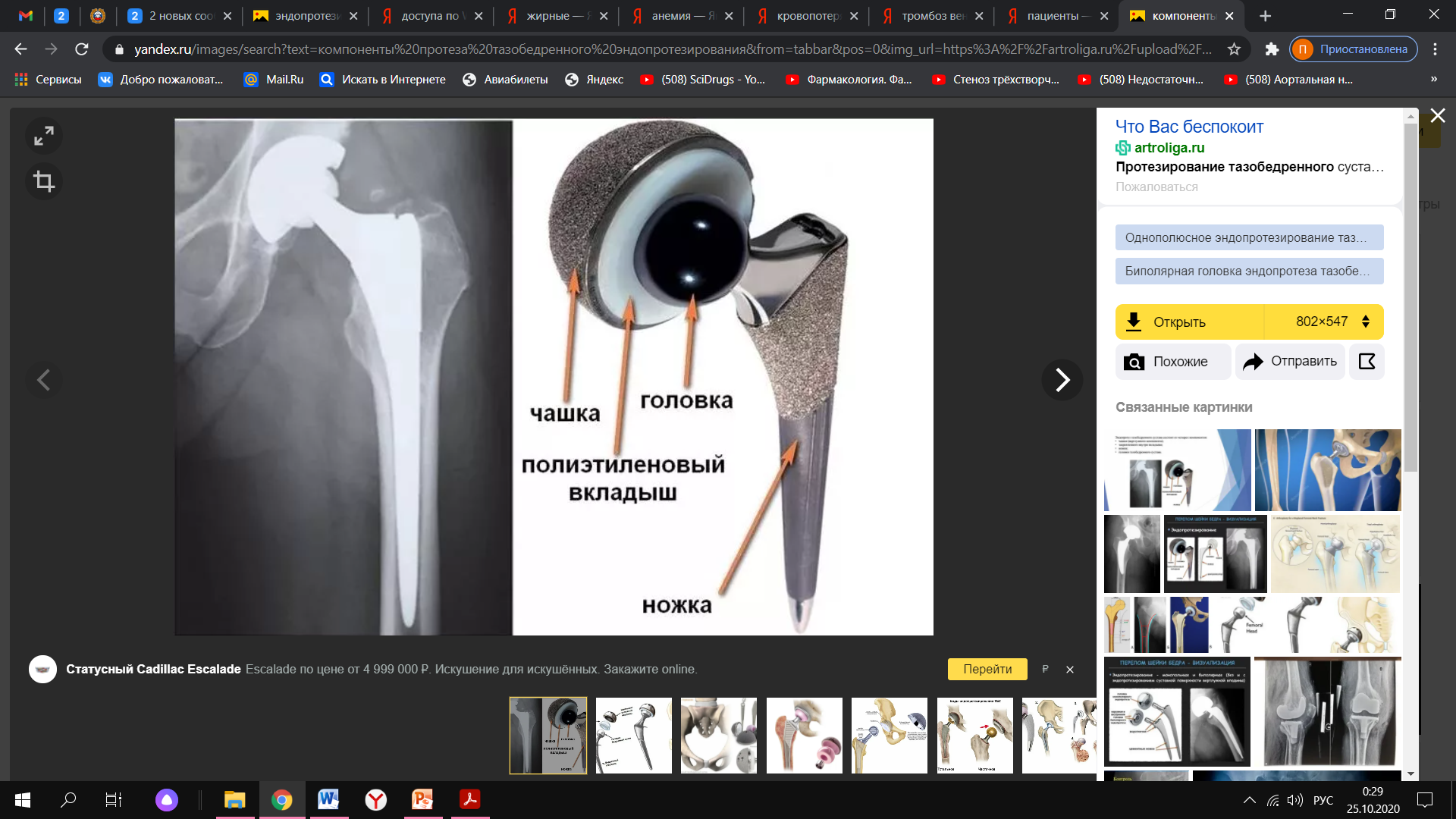 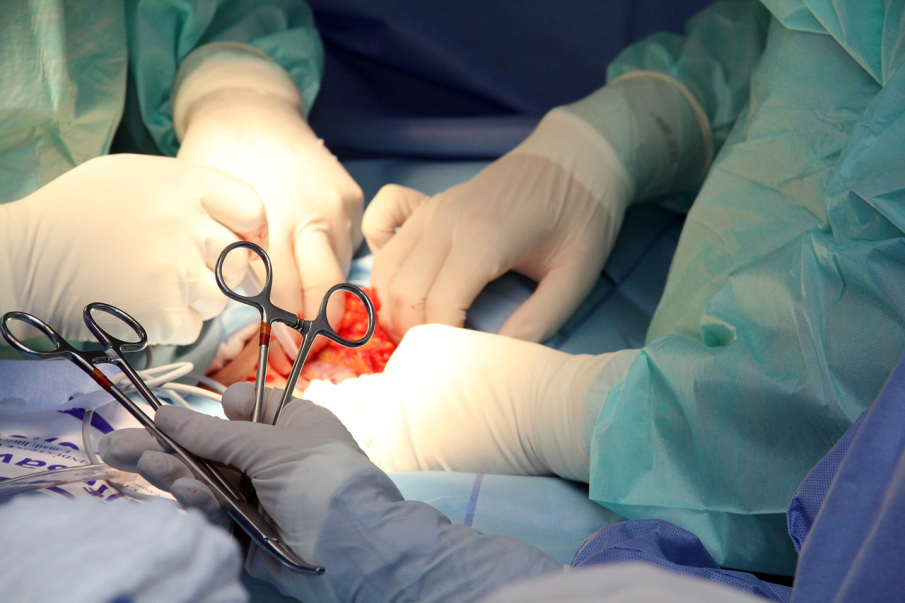 Малоинвазивный доступ MISAL и МДМ
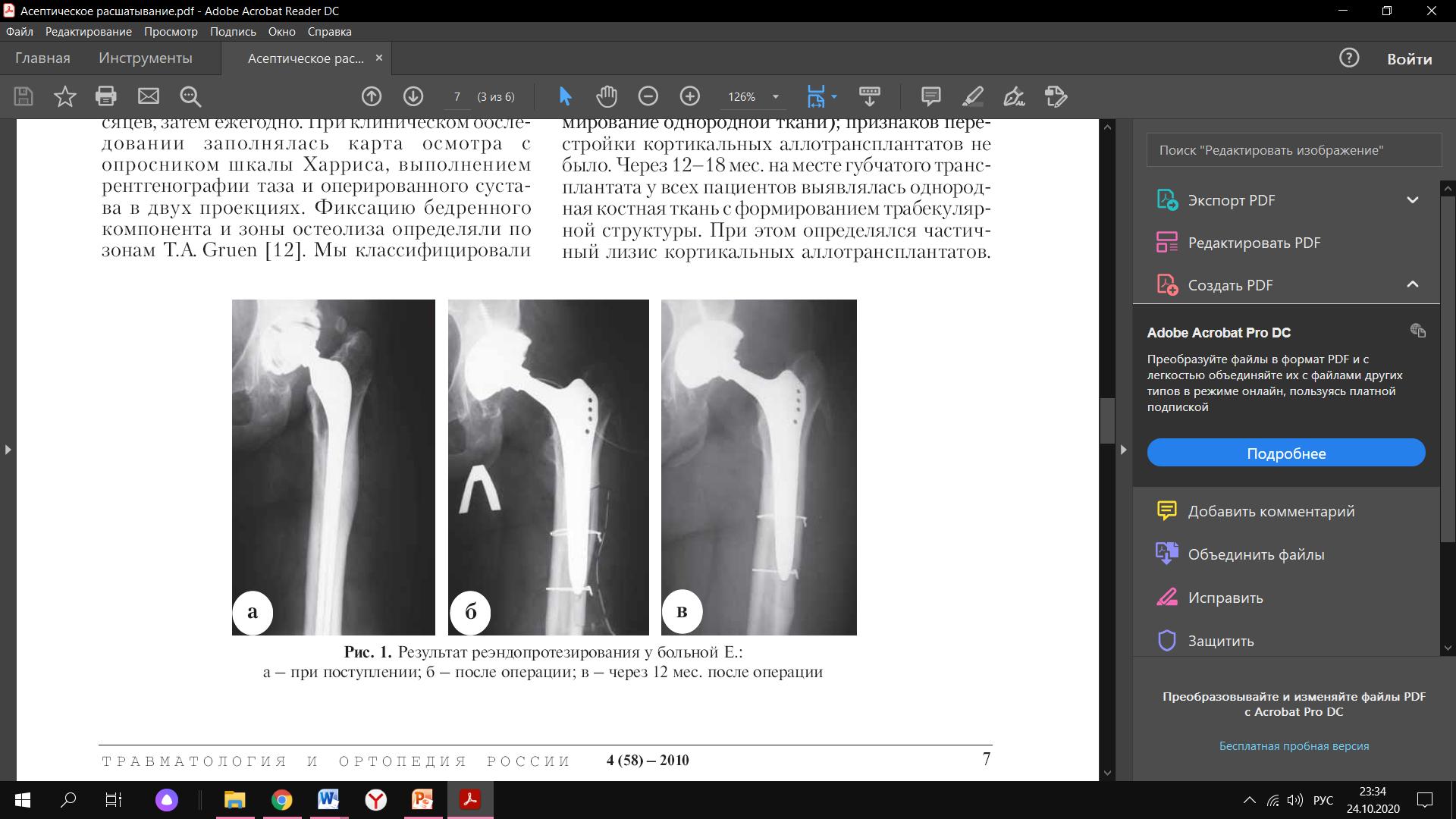 Бедренный компонент Alloclassic SL прямоугольного сечения
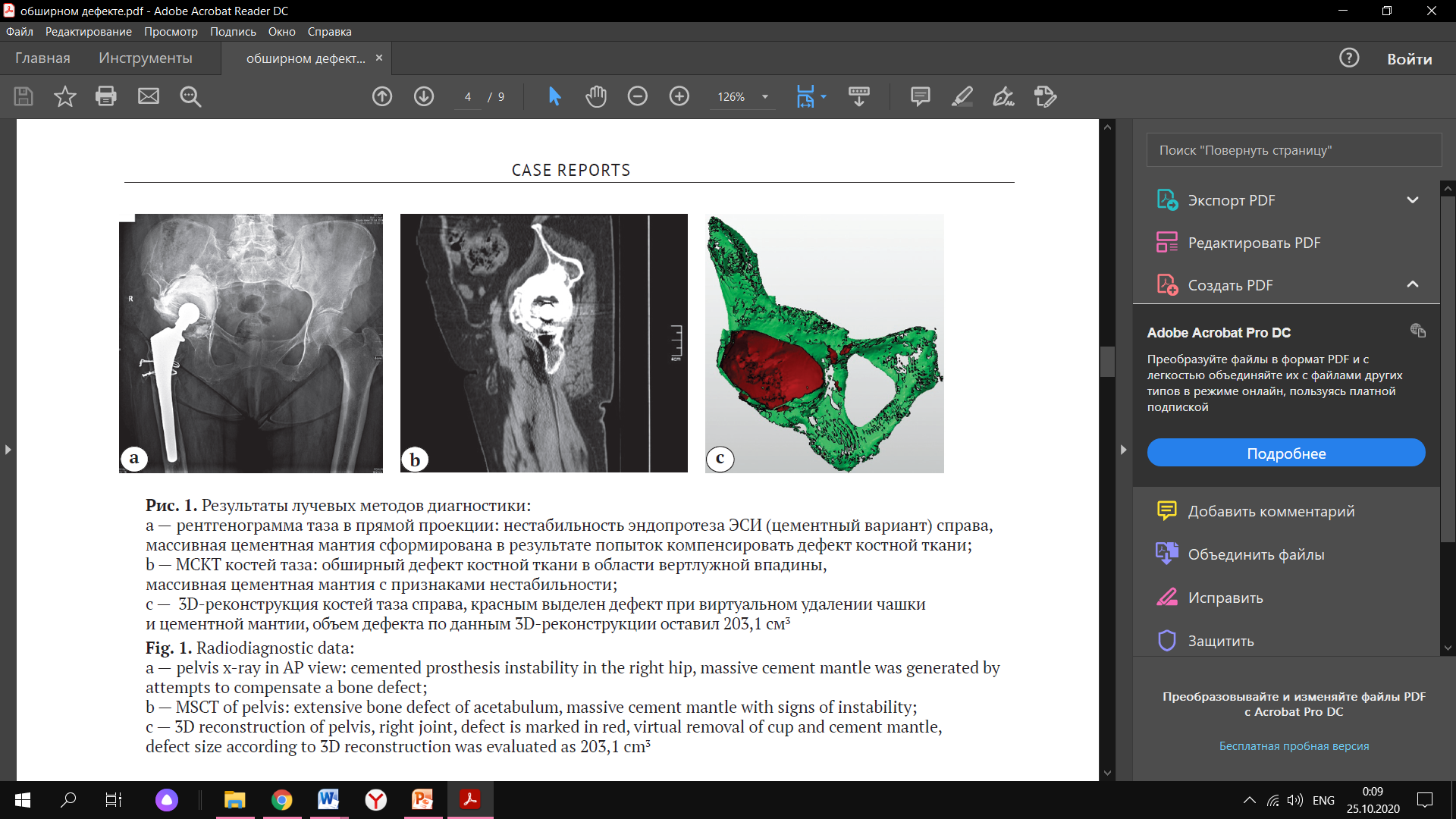 Эндопротезирование с использованием цемента чаще приводит к осложнениям
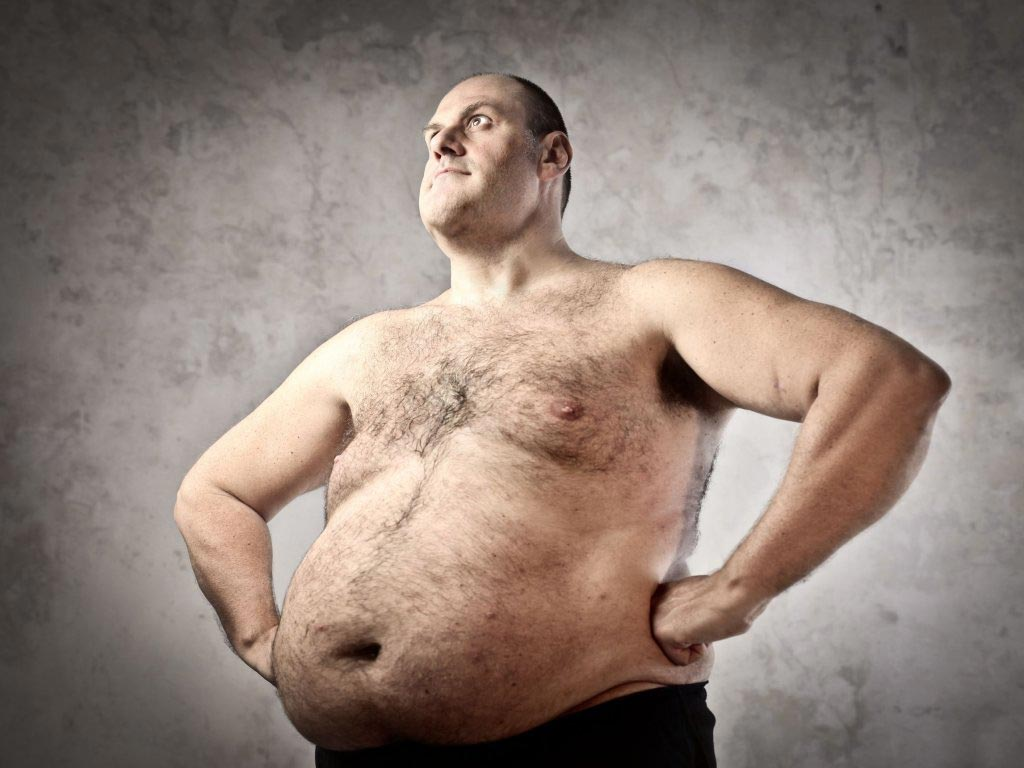 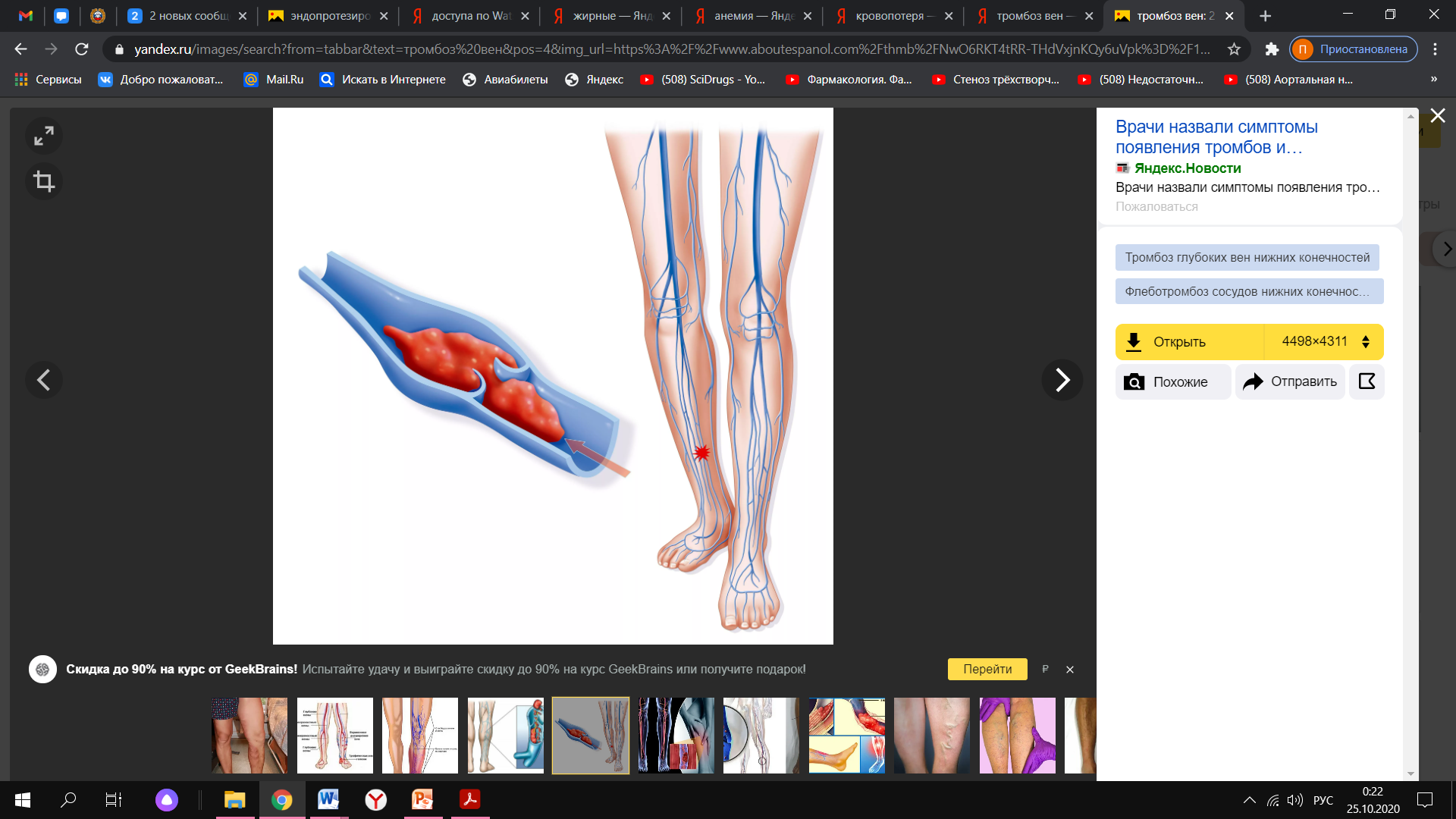 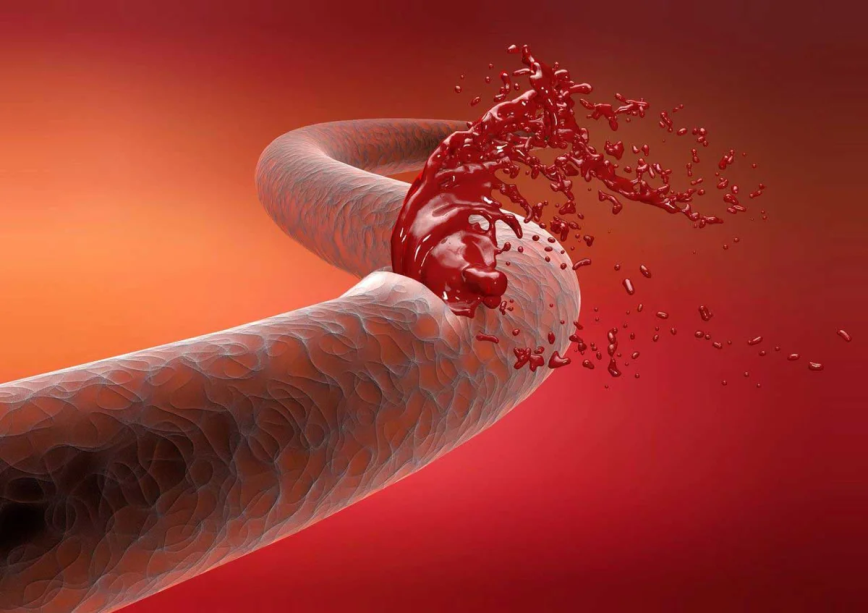 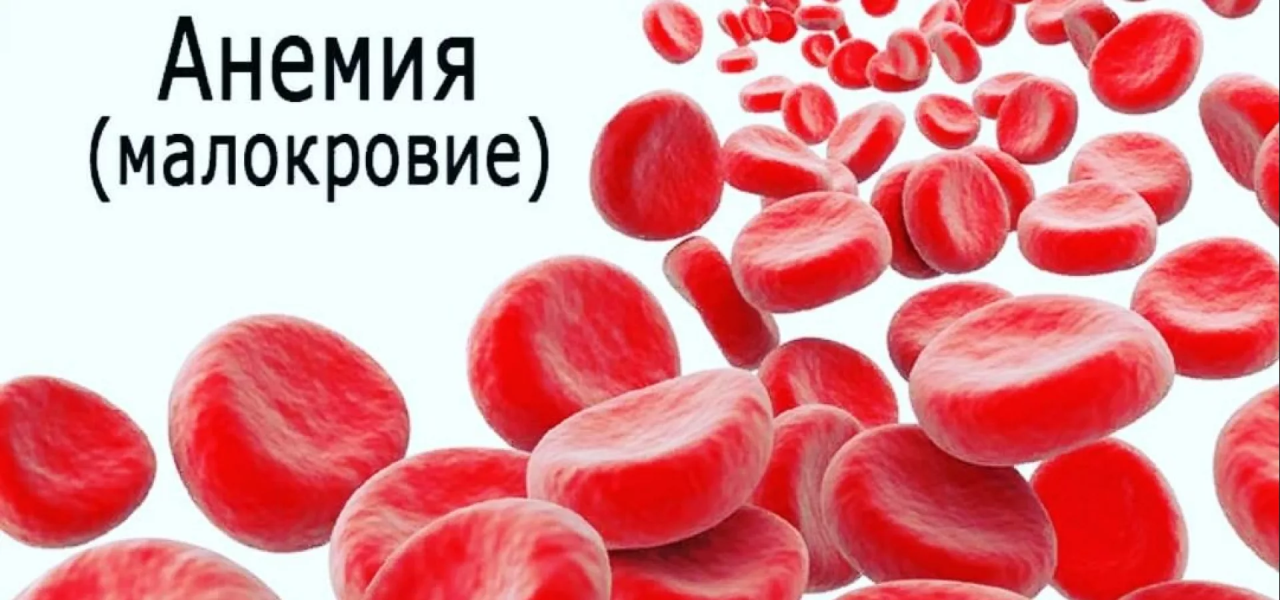 Выделенные штаммы Actinomyces odontolyticus
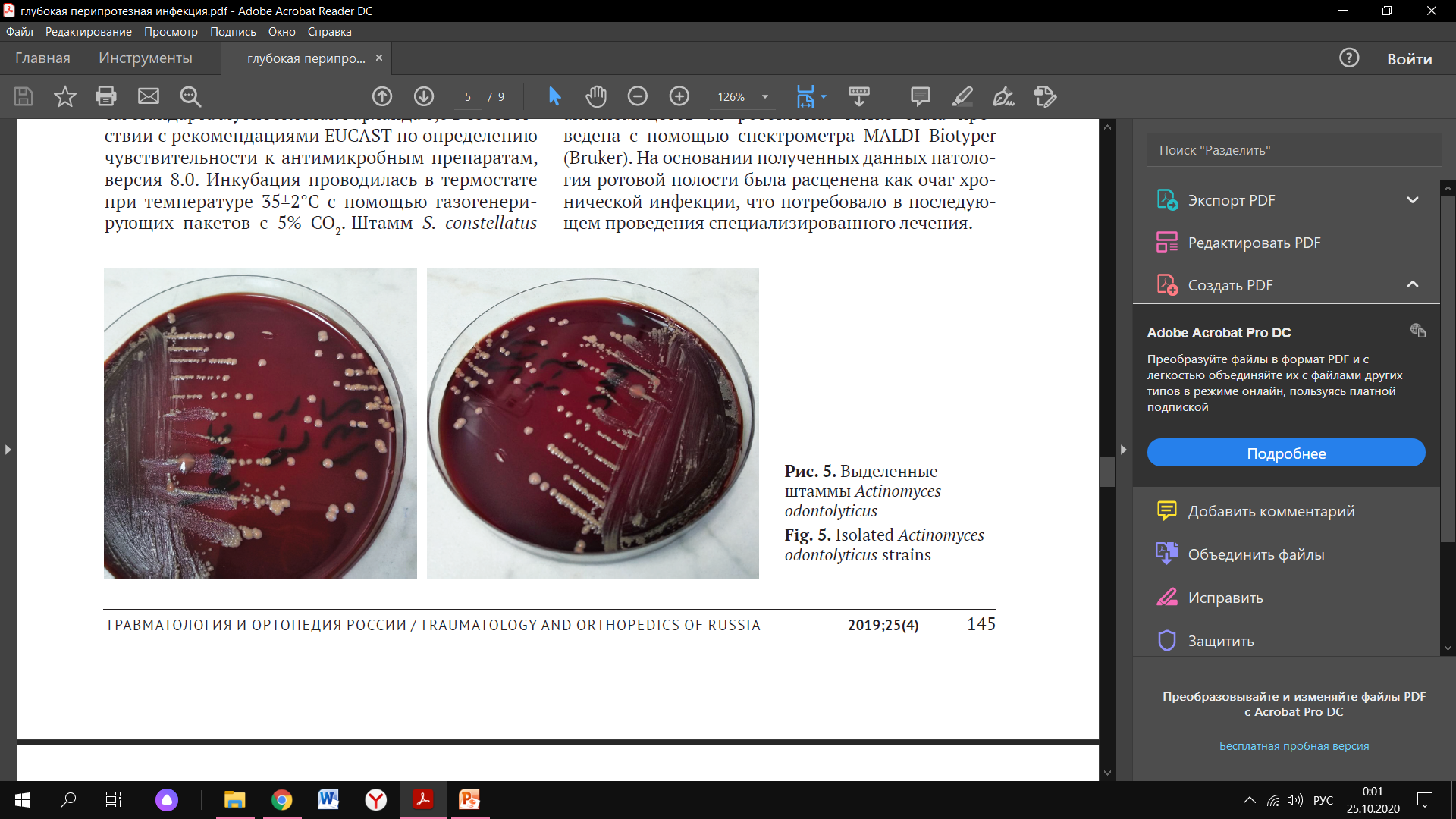 -ИМТ >40 кг/м2 -исходным гемоглобином < 115 г/л, ходом -операции > 90 мин и
 интраоперационной кровопотерей > 410 мл
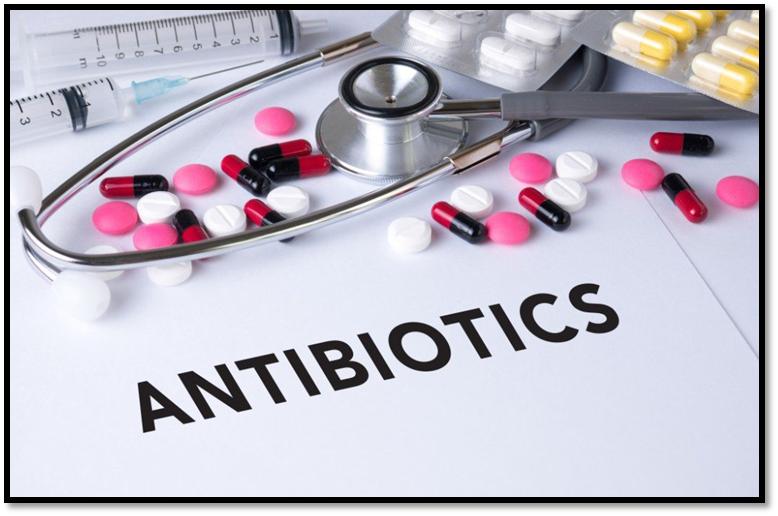 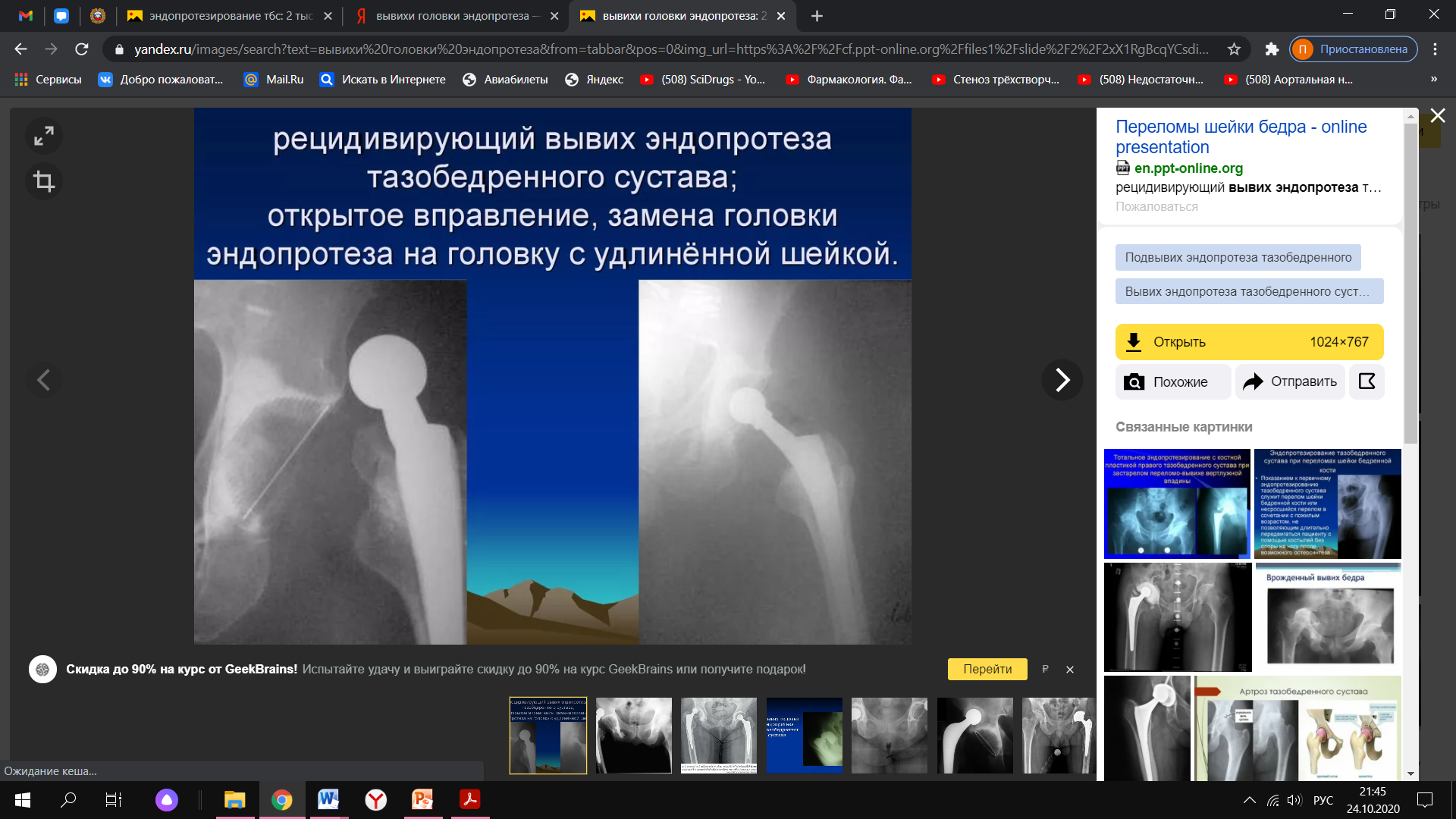 2
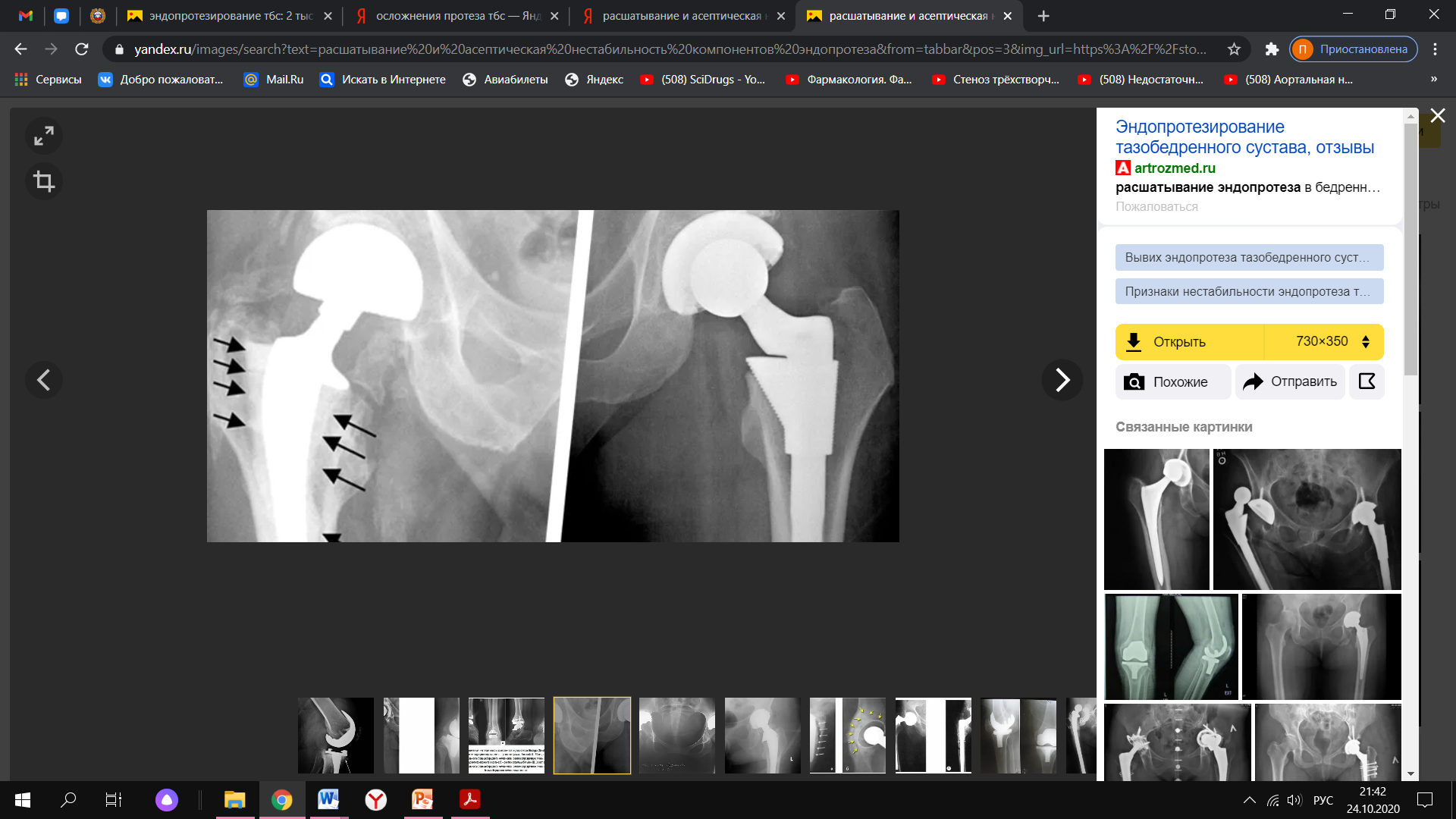 Выводы:
1
1) расшатывание и асептическая нестабильность компонентов эндопротеза;
2) рецидивирующие вывихи головки эндопротеза;
3) механические повреждения компонентов;
4) износ в паре трения (частая причина ревизионного эндопротезирования
5) остеолиз и перипротезные переломы;
6)Послеоперационная  инфекция.
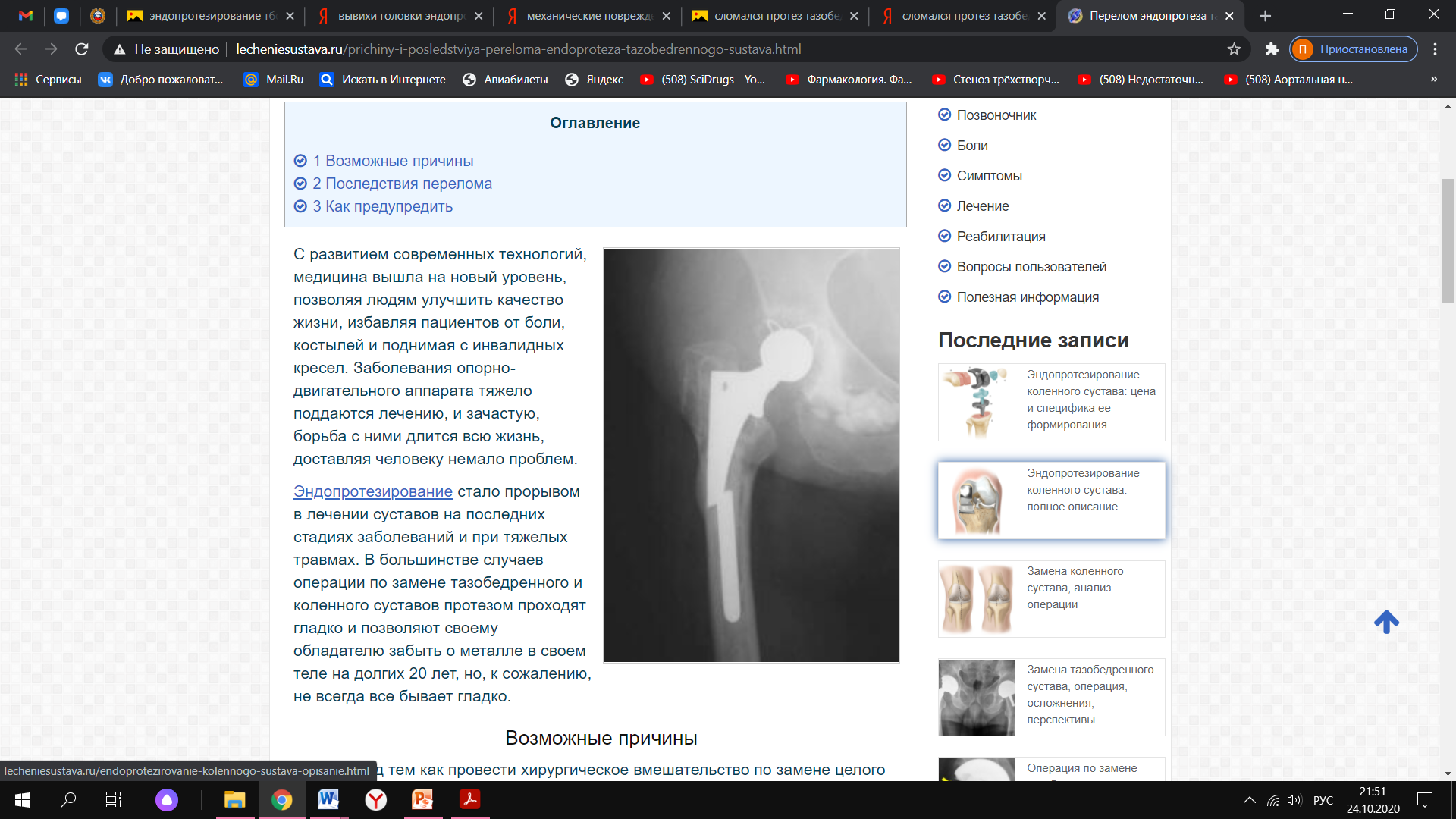 3
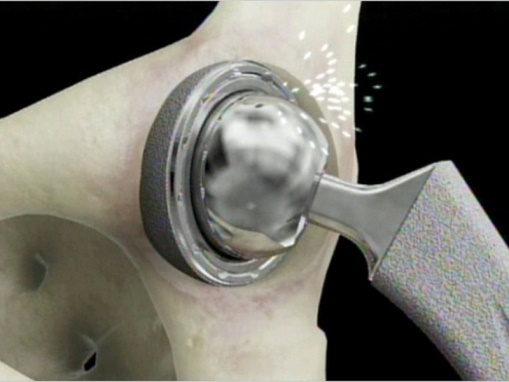 4
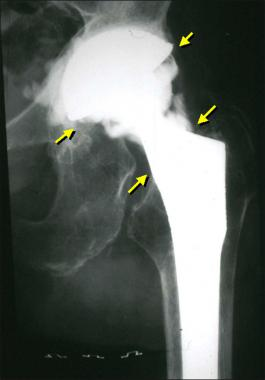 6
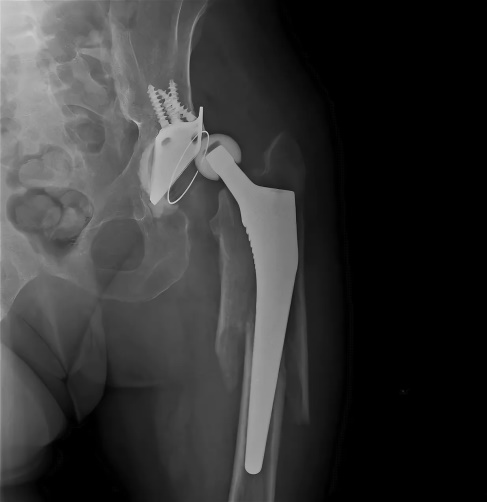 5
Ранний подход к диагностике возбудителя, выбор хирургической тактики, антибиотикотерапия являются важными составляющими профилактики инфекции.
Спасибо за внимание!
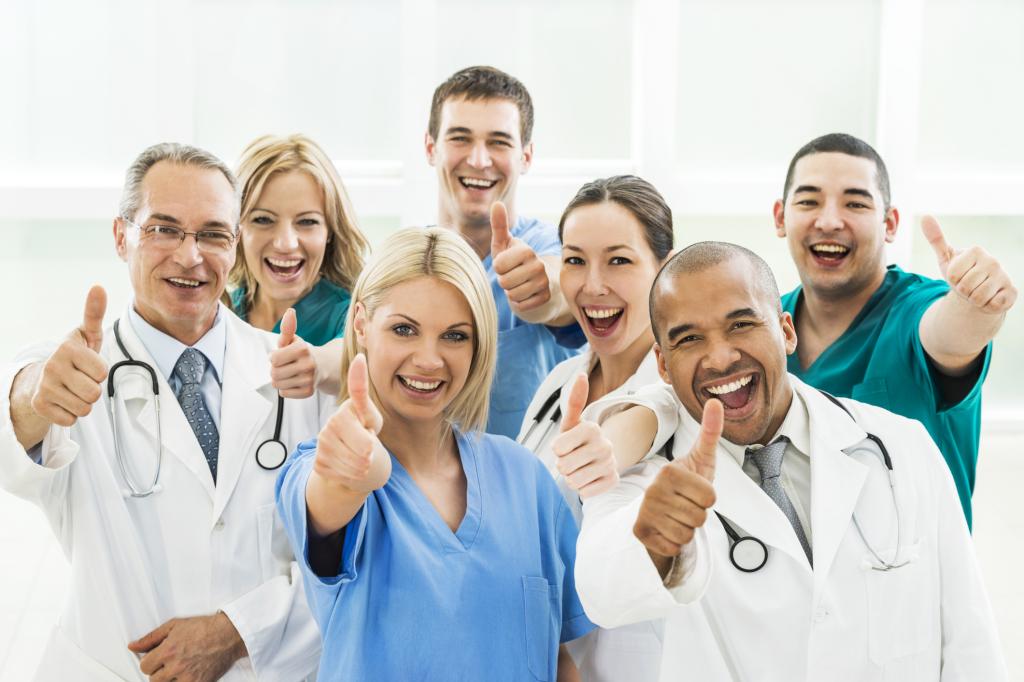